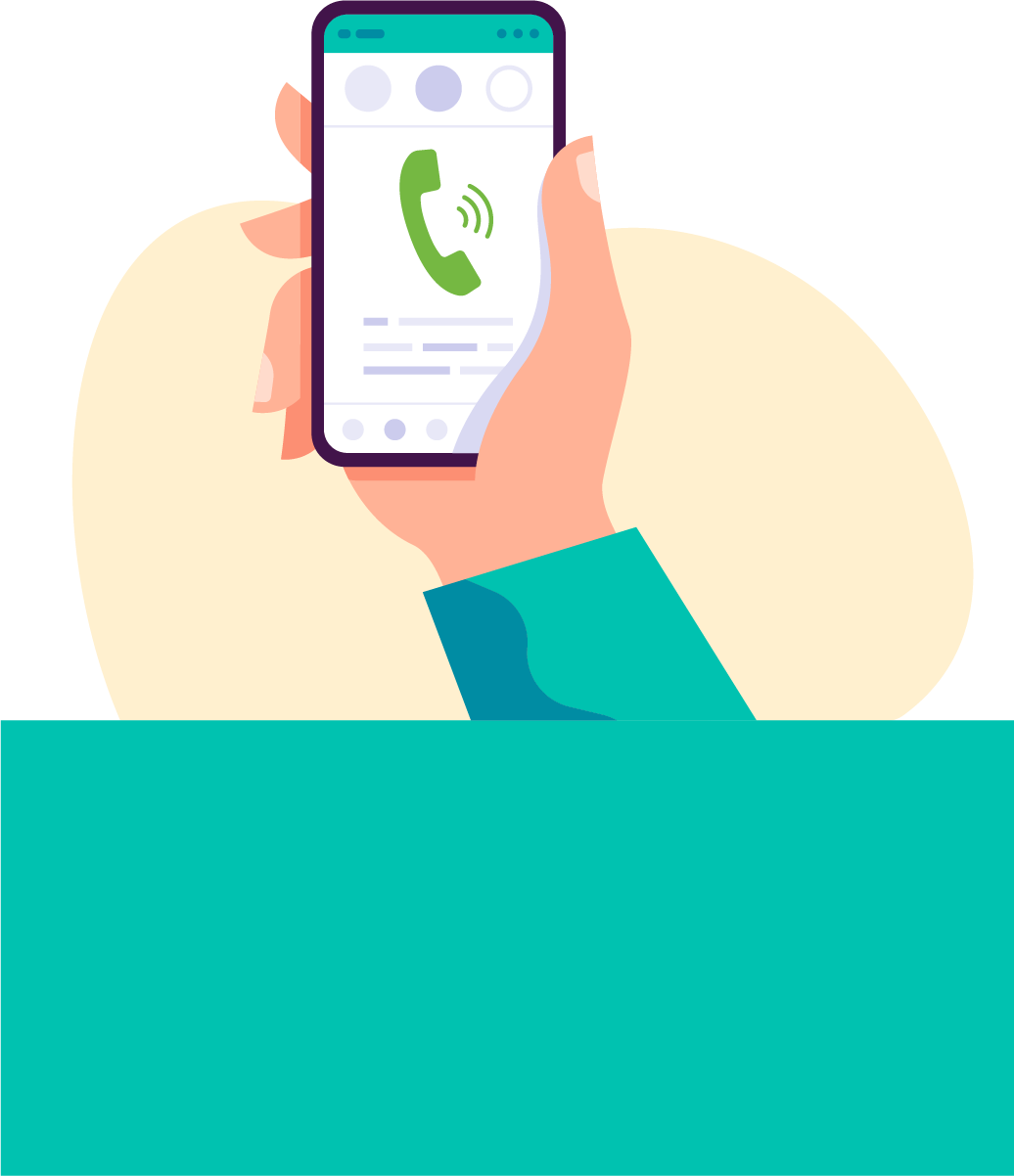 La communauté 360, une nouvelle façon
de coopérer
Titre
Date
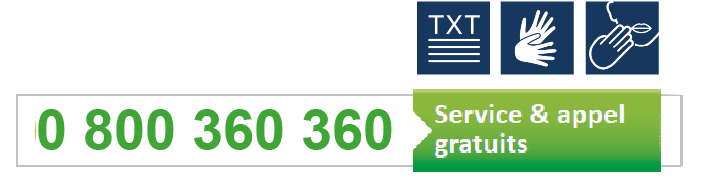 Insérer les logos des membres de la communauté du territoire
30 juin 2020
1
La communauté 360, une nouvelle façon de coopérer
Titre de partie
2
30 juin 2020
La communauté 360, une nouvelle façon de coopérer
3
30 juin 2020
La communauté 360, une nouvelle façon de coopérer
4
30 juin 2020
La communauté 360, une nouvelle façon de coopérer
5
30 juin 2020
La communauté 360, une nouvelle façon de coopérer
6
30 juin 2020
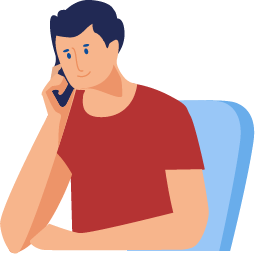 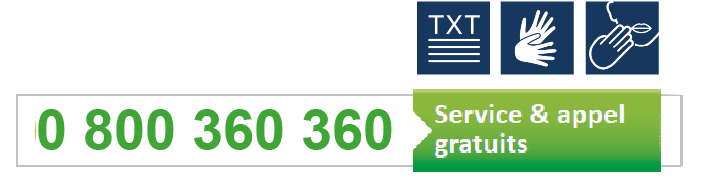 Insérer les logos des membres de la communauté du territoire
30 juin 2020
7